Організація і методика перевірки операцій з ОЗ
Лектор:Назаренко Т. П.
У лекції розглядаються наступні питання:
Предмет та об'єкт аудиту операцій з ОЗ
Джерела інформації для проведення аудиту операцій з ОЗ
Методика проведення аудиту ОЗ 
Програма проведення аудиту ОЗ
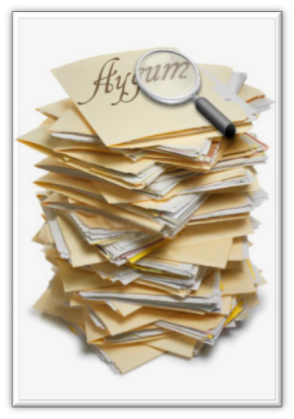 Метою аудиту операцій з основними засобами є:
підтвердження достовірності даних щодо їх руху повноти і своєчасності відображення первинної інформації в облікових регістрах; 
відповідність ведення обліку основних засобів прийнятій підприємством обліковій політиці;
 достовірність відображення операцій з основними засобами у фінансовій звітності;
встановлення методики обліку і оподаткування операцій з основними засобами чинному законодавству.
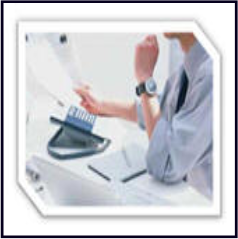 Завданнями аудиту операцій з основними засобами є:
збереження основних засобів та ефективне використання;
встановлення правильності оформлення операцій із надходження, переміщення, вибуття, використання та списання основних засобів;
встановлення правильності визначення строку корисної експлуатації (використання) основних засобів;
перевірка правильності нарахування амортизації;
перевірка доцільності та законності витрат на поточний та капітальний ремонт;
підтвердження достовірності відображення в бухгалтерському обліку первісної та ліквідаційної вартості основних засобів, а також результатів їх переоцінки;
перевірка правильності списання основних засобів внаслідок непридатності їх до використання та ліквідації;
відображення в обліку переоцінки основних засобів;
 законність і правильність відображення операцій на рахунках бухгалтерського обліку.
1. Предмет та об'єкт аудиту операцій з ОЗ
Предметом аудиту операцій з основними засобами є господарські процеси таоперації, пов’язані з наявністю, рухом та використанням основних засобів, а такожвідносин, які виникають при цьому всередині підприємства та за його межами
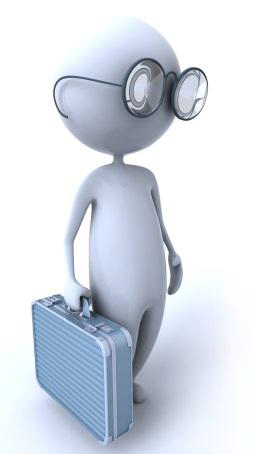 Об’єктами аудиту операцій з основними засобами є:
1.  Елементи облікової політики:
 перелік облікових документів з обліку основних засобів; 
список осіб, які мають право підписувати документи з обліку основних засобів;
 список матеріально-відповідальних осіб; порядок оцінки та переоцінки основних засобів;
 строк корисної експлуатації основних засобів; метод нарахування
зносу; порядок обліку витрат на ремонт.
2.  Операції з обліку основних засобів, зносу основних засобів, а саме: записи в
первинних документах, облікових регістрах, звітності.
3. Інформація попередніх ревізій, перевірок, аудиту про проведення обліку,
недостачі, зловживання, що відображена в активах, висновках.
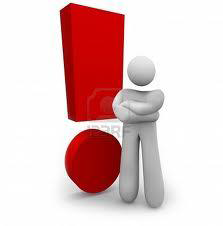 За допомогою аудиту обліку ОЗ перевіряється:
правильність оцінки та взяття на облік;
 аналіз вибуття основних засобів;
 правильність відображення капітального ремонту;
 правильність нарахування зносу;
 правильність проведення індексації балансової
вартості та нарахованого зносу;
 правильність відображення в обліку вартості основних засобів, прийнятих або переданих у фінансову оренду.
Напрямки аудиту ОЗ
2. Джерела інформації для проведення аудиту операцій з ОЗ
Джерелами інформації операцій з основними засобами є:

Акт приймання-передачі(внутрішнього переміщення) основних засобів (ОЗ – 1)
Акт приймання-передачі відремонтованих, реконструйованих та модернізованихоб’єктів (ОЗ – 2)
Акт списання основних засобів(ОЗ – 3)
Акт на списання автотранспортних засобів(ОЗ - 4)
Акт про установку, пуск та демонтаж будівельної машини
(ОЗ – 5)
Інвентарна картка обліку основних засобів (ОЗ- 6)
Опис інвентарних карток з обліку основних засобів (ОЗ –7)
Картка обліку руху основних засобів (ОЗ – 8)
Інвентарний список основних засобів (ОЗ – 9)
Розрахунок амортизації основних засобів (ОЗ – 14, ОЗ –15, ОЗ – 16)
Журнал 4, відомість 4.3
Звітність.
3. Методика проведення аудиту ОЗ
Проведення аудиту основних засобів неможливе без використання обраних аудитором методів. Методи обираються відповідно до об’єкту аудиту з метою поглибленої перевірки достовірності відображення в обліку господарських процесів,пов’язаних з наявністю та рухом основних засобів.
Методи проведення аудиту основних засобів:
Фактичний контроль (інвентаризація)
Документальний контроль
Розрахунково-аналітичні методичні прийоми – економічний аналіз, статистичні розрахунки,  економіко-математичні методи.
Вибіркові і суцільні спостереження – застосовуються як один із видів несуцільного дослідження господарських операцій, що ґрунтується на застосуваннівибіркового методу.
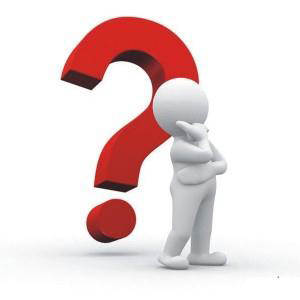 У процесі проведення аудиту основних засобів слід з'ясувати:
чи виконуються при прийнятті до бухгалтерського обліку активів в якості основних засобів;
чи забезпечується контроль за наявністю і збереженням основних засобів ;
використання у виробництві продукції, при виконанні робіт чи наданні послуг або для управлінських потреб організації; 
використання протягом тривалого часу, тобто строку корисного використання, тривалістю понад 12 місяців, або звичайного операційного циклу, якщо він перевищує 12 місяців; 
організацією не передбачається подальший перепродаж цих активів; 
здатність приносити організації економічні вигоди (дохід) у майбутньому; 
чи обгрунтовані способи нарахування амортизації по знову надійшли основних засобів;
У процесі проведення аудиту основних засобів слід з'ясувати:
чи правильно оформляються операції з руху основних засобів (використання уніфікованих форм первинної облікової документації; відображення операцій надходження і вибуття основних засобів у регістрах синтетичного обліку; питання оподаткування операцій при надходженні і вибутті основних засобів); 
чи дотримується графік документообігу по руху основних засобів; 
чи правильно відображаються в обліку відновлення основних засобів - ремонт, модернізація та реконструкція (документальне оформлення операцій, способи проведення ремонту; правомірність віднесення витрат з ремонту на собівартість; відображення операцій з реконструкції і модернізації в обліку).
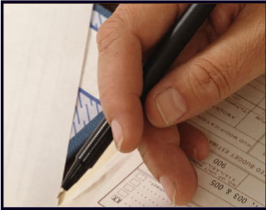 Аудит основних засобів розпочинається з вибору стратегії перевірки, а саме:
проводиться дослідження стану системи бухгалтерського обліку та системи внутрішнього контролю на підприємстві, а також розрахунку ризику та суттєвості;
після визначення стратегії, аудитор складає загальний план та програмуаудиту.
Аудиторський
персонал
Керівник аудиторського підрозділу
Головний аудитор
Аудитори
Проведення аудиту основних засобів слід розпочати із складання плану та програми.
Процес аудиту супроводжується супроводжується збиранням аудиторських доказів :
перевірка, щодо допущення відхилення від норм
пояснювальних записок про допущенні порушення та недоліки відповідальних осіб
документи результатів проведеної інвентаризації під час перевірки
перевірка розрахункових таблиць про нарахування амортизації
відповідність обраного методу нарахування амортизації обліковій політиці підприємства
документи первинного обліку в яких допущенні помилки в оформленні
акти зустрічної перевірки з постачальниками щодо розрахунків за придбання основних засобів
перевірка на арифметичні помилки
Приділяється увага процесускладання робочих документів аудитора:
вибіркова інвентаризація основних засобів;
при суцільному методі перевірка залишків і руху основних засобів;
перевірка правильності та наявності інвентарних карток;
перевірка правильності визначення в результаті вибуття та обґрунтованість списання основних засобів.
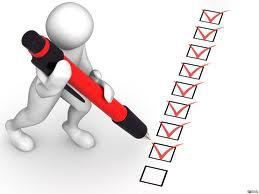 Аудит збереження ОЗ
Метою аудиту правильності віднесення активів суб'єкта господарювання до ОЗ і наявності прийнятих до обліку об'єктів основних засобів є підтвердження реальності статей балансу на підставі перевірки:
прийнятого на підприємстві порядку проведення інвентаризації та її результатів; 
первинних бухгалтерських документів;
даних бухгалтерського обліку за об'єктами ОЗ.
При здійсненні аудиту стану ОЗ слід переконатися в:
Організації аналітичного обліку;
Правильності проведення інвентаризації;
Проконтролювати достовірність облікових даних про наявність та рух ОЗ;
Аудит надходження основних засобів
При проведенні перевірки правильності відображення в обліку операцій, пов'язаних із надходженням, введенням в експлуатацію і постановкою на облік об'єктів основних засобів:
перевіряється чи створена комісія приймання основних засобів та оформлення її результатів; 
як оформлені договори купівлі-продажу основних засобів; протоколи договірних цін; 
правильність представленої первинної вартості в актах приймання-передачі основних засобів.
Аудит оцінки ОЗ
Перевірка достовірності облікових записів за ОЗ і залишків за ними у балансі, перевірці правиль ності нарахування зносу основних засобів і визначенні витрат на їх ремонт. 
Для вирішення завдань аудиту на основному етапі перевірки ОЗ аудитор здійснює:
контроль дотримання чинного законодавства за операціями з ОЗ;
перевірку правильності перенесення початкових залишків за ОЗ;
 перевірку правильності документального оформлення оприбуткування і ліквідації основних засобів;
 контроль зіставлення даних аналітичного, синтетичного обліку, Головної книги і балансу;
перевірку правильності переоцінки основних засобів;
перевірку правильності кореспонденції рахунків за операціями з ОЗ;
контроль розрахунку амортизаційних відрахувань за ОЗ;
перевірку оцінки фінансових результатів від реалізації ОЗ;
контроль відображення в обліку результатів надзвичайних подій, пов’язаних з основними засобами (пожежа, повінь, розкрадання тощо);
перевірку операцій з орендованими і переданими в оренду ОЗ;
встановлення джерел фінансування придбання основних засобів;
 встановлення ефективності використання основних засобів.
Аудит результатів переоцінки ОЗ
Перевірка правильності відображення в обліку результатів переоцінки ОЗ здійснюється на підставі вивчення документів і передбачає:

визначити всі питання щодо переоцінки, які знайшли відображення в обліковій політиці клієнта, і перевірити фактичне їх дотримання.
перевірку відповідності записів в інвентарних картках результатам здійсненої переоцінки;
 перевірку правильності бухгалтерських записів, які відображають результати переоцінки ОЗ в обліку:
перевірку справедливої вартості об'єктів ОЗ;
перевірку правильності встановлення індексу переоцінки;
 перевірку справедливої вартості об'єктів ОЗ;
 перевірку правильності встановлення індексу переоцінки;
 перевірку правильності розрахунку переоціненої вартості ОЗ і зносу.
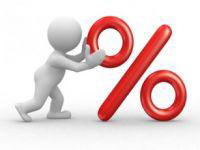 Аудит витрат на ремонт ОЗ
При перевірці правильності обліку і віднесення витрат на ремонт ОЗ. 
При перевірці було встановлюється: 
наявність планів і кошторисів ремонту; 
актів на виконання робіт;
 актів приймання-передачі виконаних робіт; 
договорів підряду;
 актів технічного огляду будинків і споруд; 
правильність і своєчасність складання відповідних документів; 
правильність формування витрат за статтями затрат; 
чи не завищувались норми витрат матеріалів і розцінки з оплати праці на ремонтні роботи
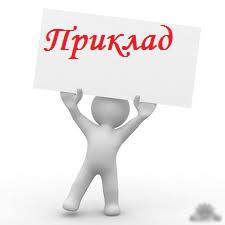 Згідно Акту приймання здачі відремонтованих, реконструйованих та модернізованих об’єктів від 25.06.13р. відремонтовано насос Дніпрогарт, вартість модернізації становить 2345 грн., яка віднесена на первісну вартість основних засобів.
Доцільність і законність операцій із ремонту встановлюється на основі перевірки первинних документів; нарядів на відрядні роботи; відомостей дефектів на ремонт машин, тракторів і транспортних засобів; лімітно-забірних карт на витрати матеріальних цінностей.

Типова кореспонденція стосовно обліку витрат на поліпшення і утримання основних засобів:
4.Програма проведення аудиту ОЗ
При аудиторської перевірки аудитору необхідно отримати підтвердження належного оформлення прав власності організації на об'єкти основних засобів. Аудитору повинні бути надані договори на створення, придбання, передачу об'єктів основних засобів, в необхідних випадках - і свідоцтва про реєстрацію правочинів відповідно до законодавства. 
    Особлива увага повинна приділятися перевірці збереження і наявності основних засобів, з'ясування правильності оцінки основних засобів, оскільки від цього залежать розрахунки з бюджетом з податку на майно, а також достовірність відображення фінансових результатів організації та складання звітності.
Програма аудиторської перевірки основних засобів
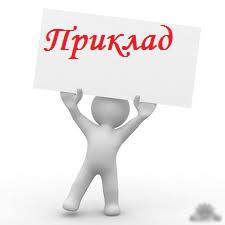 Аудиторська фірма _________________ 
Підприємство ______________________ 
Період перевірки ___________________
 
 
                             ПРОГРАМА
                       аудиту основних засобів
Продовження програми